**DRAFT**
OpenStack Ceilometer Blueprints for Liberty
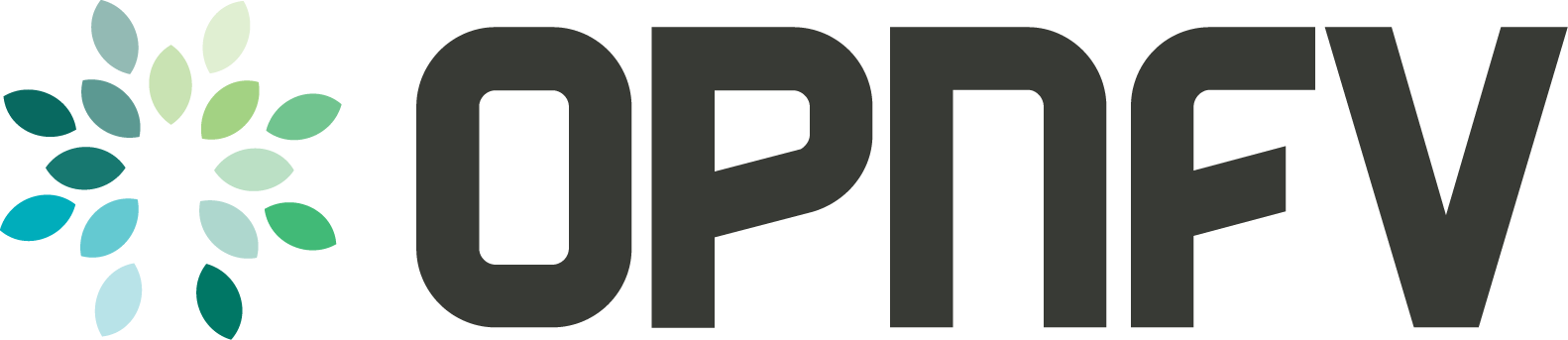 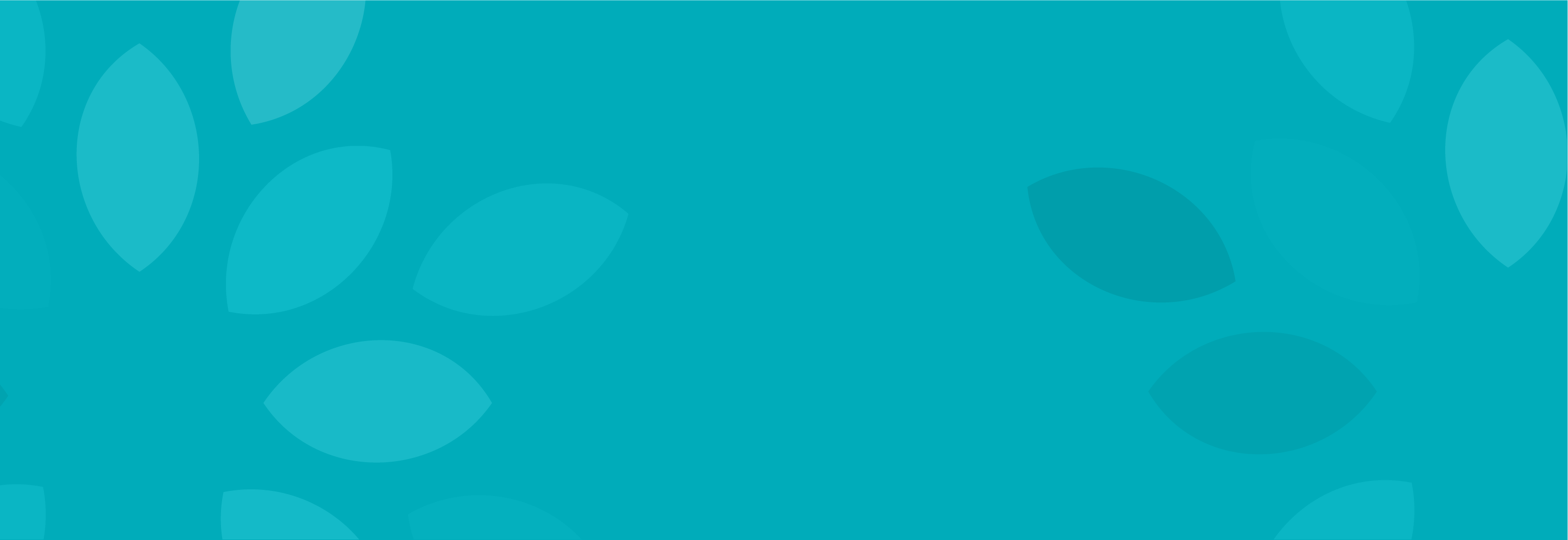 19 March 2015
Doctor Team
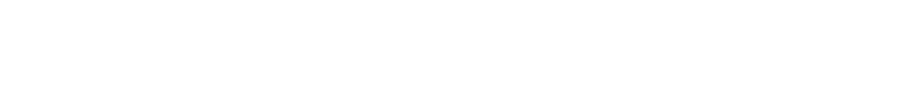 Proposed Ceilometer BPs
BP#1 Instance State Notification
BP#2 Event Publisher for Alarm
BP#3 Notification-driven alarm evaluator
(other missing event/meter/notification definitions)
2
[Doctor] Fault Management Scenario
7. Switch   to SBY
Applications
“Consumer” of Fault Notification
(Tenant User and Administrator)
8. Action
6. Notification
1+2. Subscribe+Response
Virtualized Infrastructure
5c. Notify all
Controller
Controller
Notifier
Alarm
Conf.
Controller
Resource Map
5c. (alt) Notify
5a. Update State
5b. Find Affected
Monitor
Monitor
Inspector
Failure Policy
Monitor
4. Raw failure
[Doctor] Initial Implementation Plan in OpenStack
Applications
“Consumer” of Fault Notification
(Tenant User and Administrator)
Northbound I/F
Complete list
of resources
Virtualized Infrastructure
Notification bus
Ceilometer
Nova
Immediate Notification
Error Injection
Zabbix
Monasca ?
Plugin ?
Ceilometer Architecture
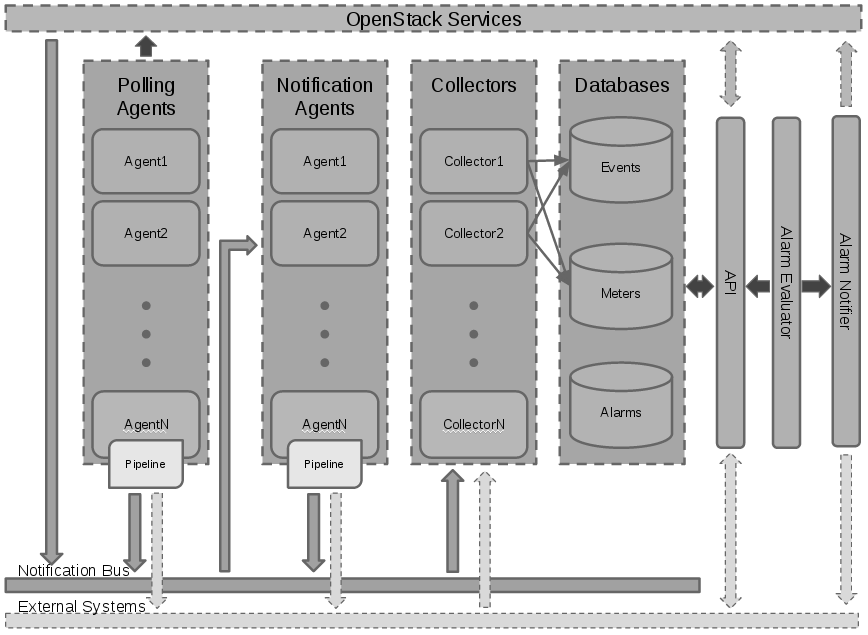 event,e.g. alarm
Event-Publisher for Alarm
sample
dispatcher
resource
EXISTING(polling-based)
Notification-driven evaluator
NEW shortcut(notification-based)
notification
http://docs.openstack.org/developer/ceilometer/architecture.html
Ceilometer Architecture
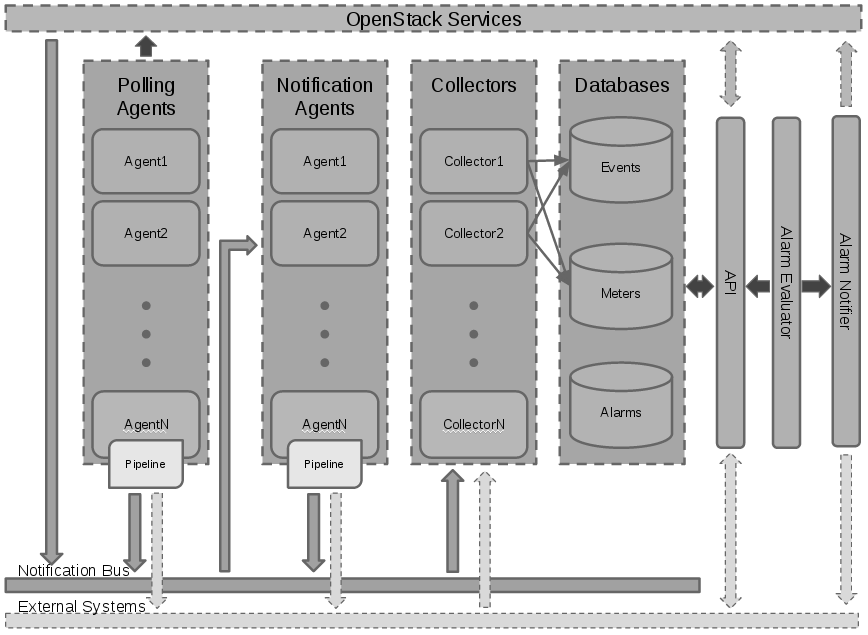 Approach 1
eval
Approach 3
Approach 2
Notification-driven evaluator
http://docs.openstack.org/developer/ceilometer/architecture.html
Notes of Those Approaches
Approach 1.
Existing BP “Alarm type based on notification”
Add a new alarm type that will be triggered when an notification of a certain type and with some fields is received by Ceilometer.
https://blueprints.launchpad.net/ceilometer/+spec/alarm-on-notification
Patch was abandoned
Approach 2.
Hook in notification agent (“publisher” in Ceilometer terminology)
Able to capture data update only for immediate notification
Approach 3.
Hook in Collector (“dispatcher” in Ceilometer terminology)
Able to capture consistent data if the both of pollster and notification agent could update the same data
7